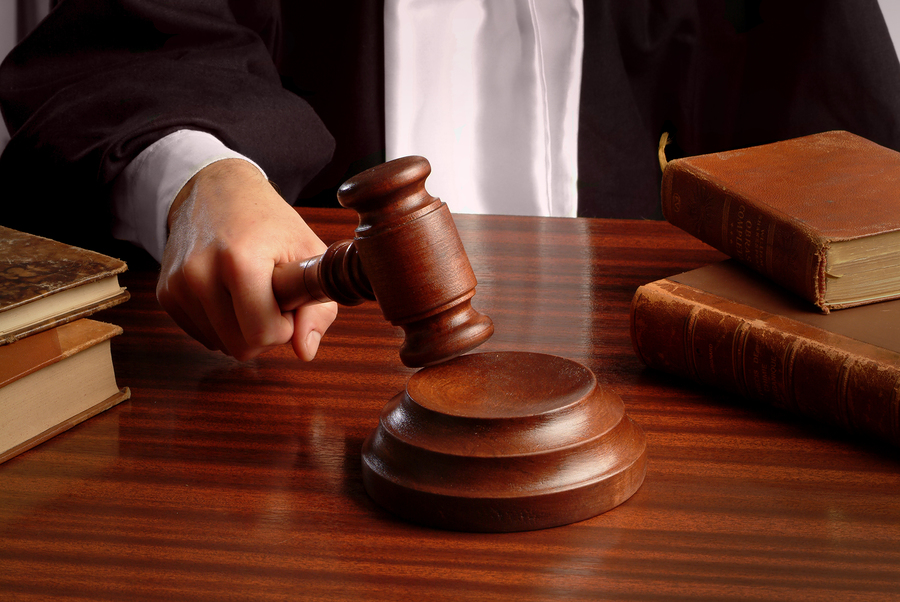 What about your conscience?
Conscience: “it is that Inner witness that testifies to the rightness or wrongness of our actions and on the basis of them pronounces a judgment about us as a person.  An awareness inside of us that judges whether what we are doing is in harmony with what we believe to be right.”

The conscience bears important testimony

Rom. 9:1 “my conscience bearing me witness”
Acts 24:16 “strive to have a conscience…”
I Tim. 1:5 “a good conscience”
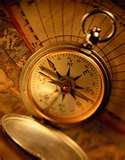 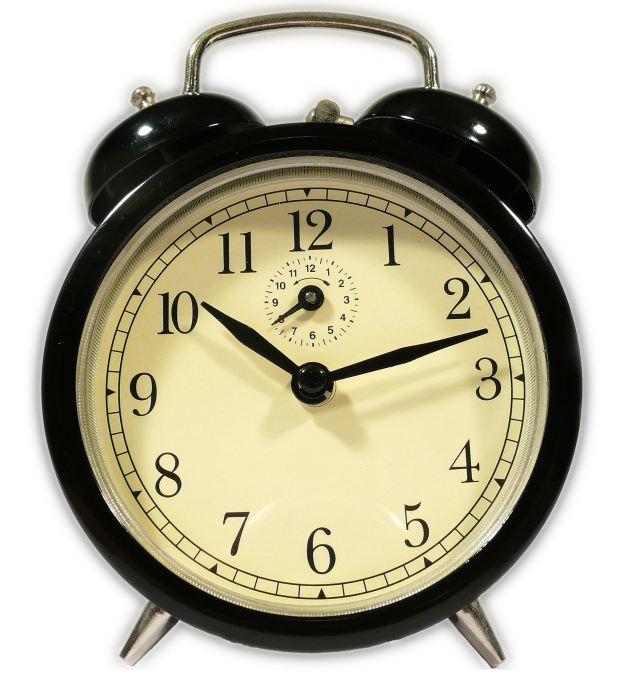 Listen to your alarm!


Rom. 14:23  Paul encourages faith prompted action…

However, (:3 etc.) Paul did not relegate or discount the role of conscience.

Paul did not encourage us to hit the snooze or turn down the volume!
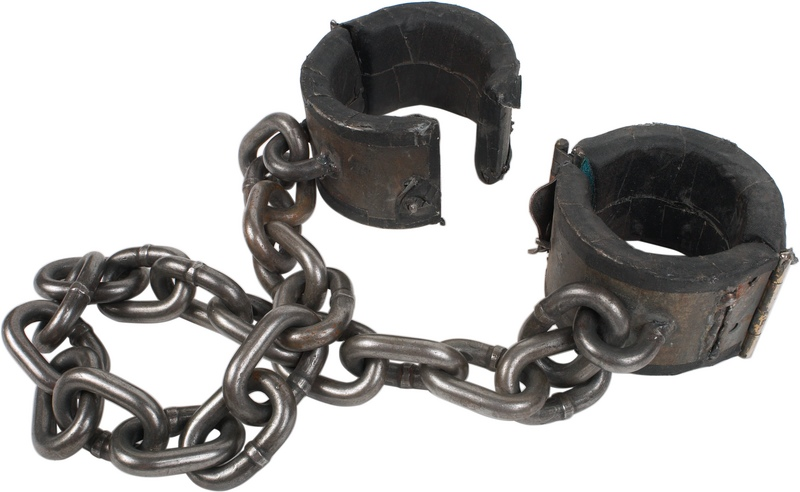 Who is leading who captive?

2 Corinthians 10:5

“…bringing every thought into captivity to the obedience of Christ”

Colossal failures in scripture often occurred because of feelings:  i.e. Lot, Samson, Esau, David
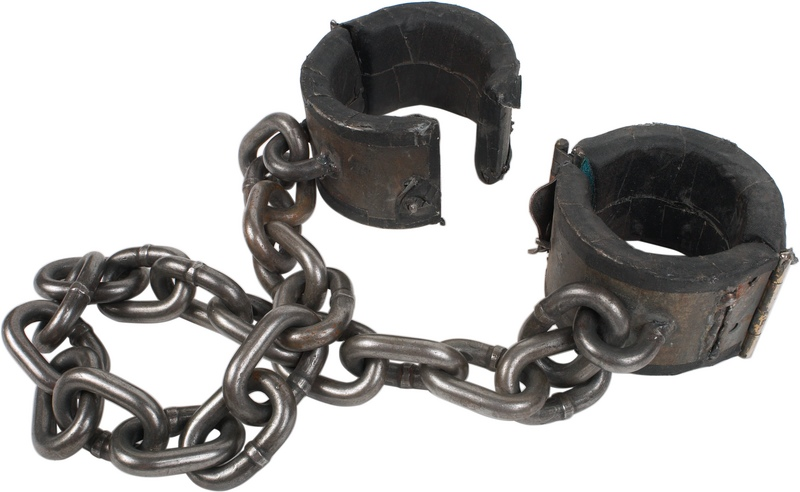 Who is leading who captive?


When the feeling’s gone…
Do it anyway! (Luke 5:1-5) He said to Simon, “Launch out into the deep and let down your nets for a catch.”5 But Simon answered and said to Him, “Master, we have toiled all night and caught nothing; nevertheless at Your word I will let down the net.”